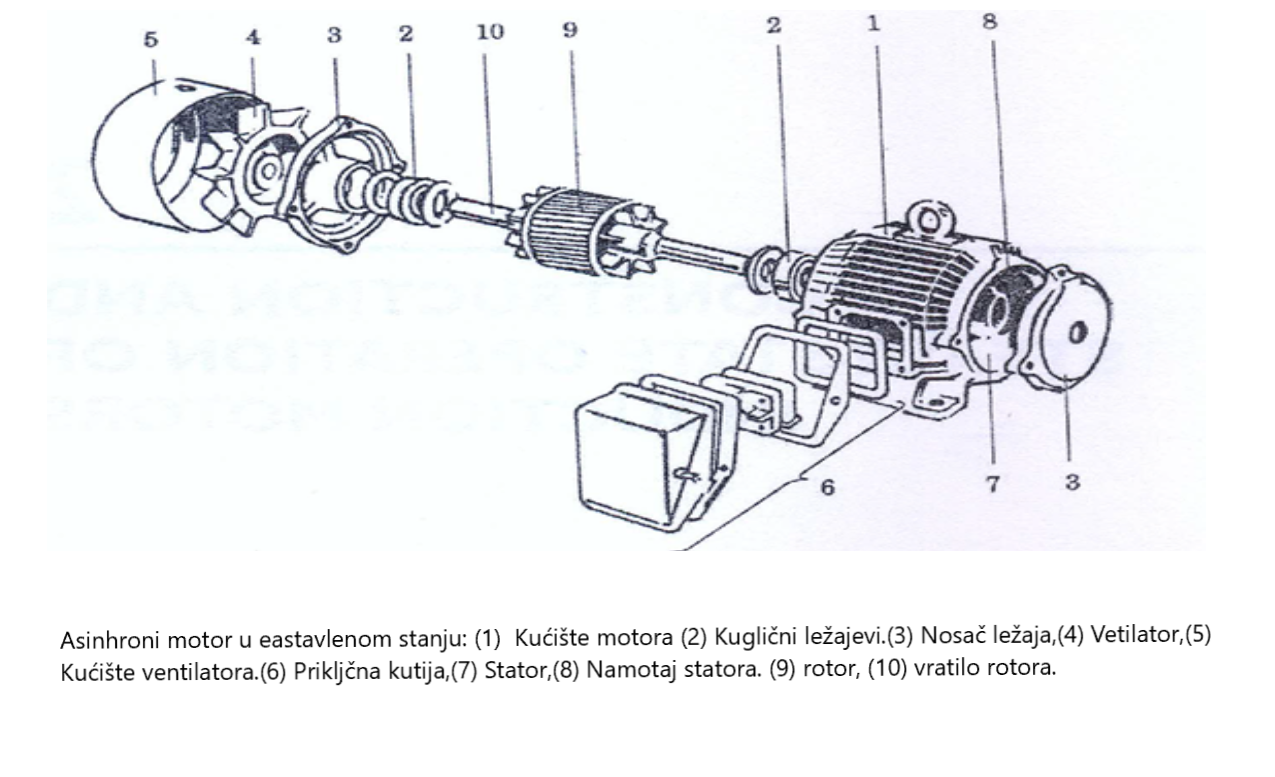 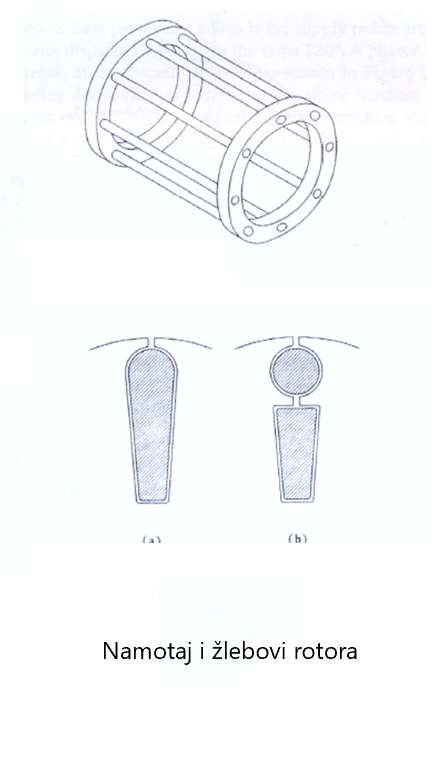 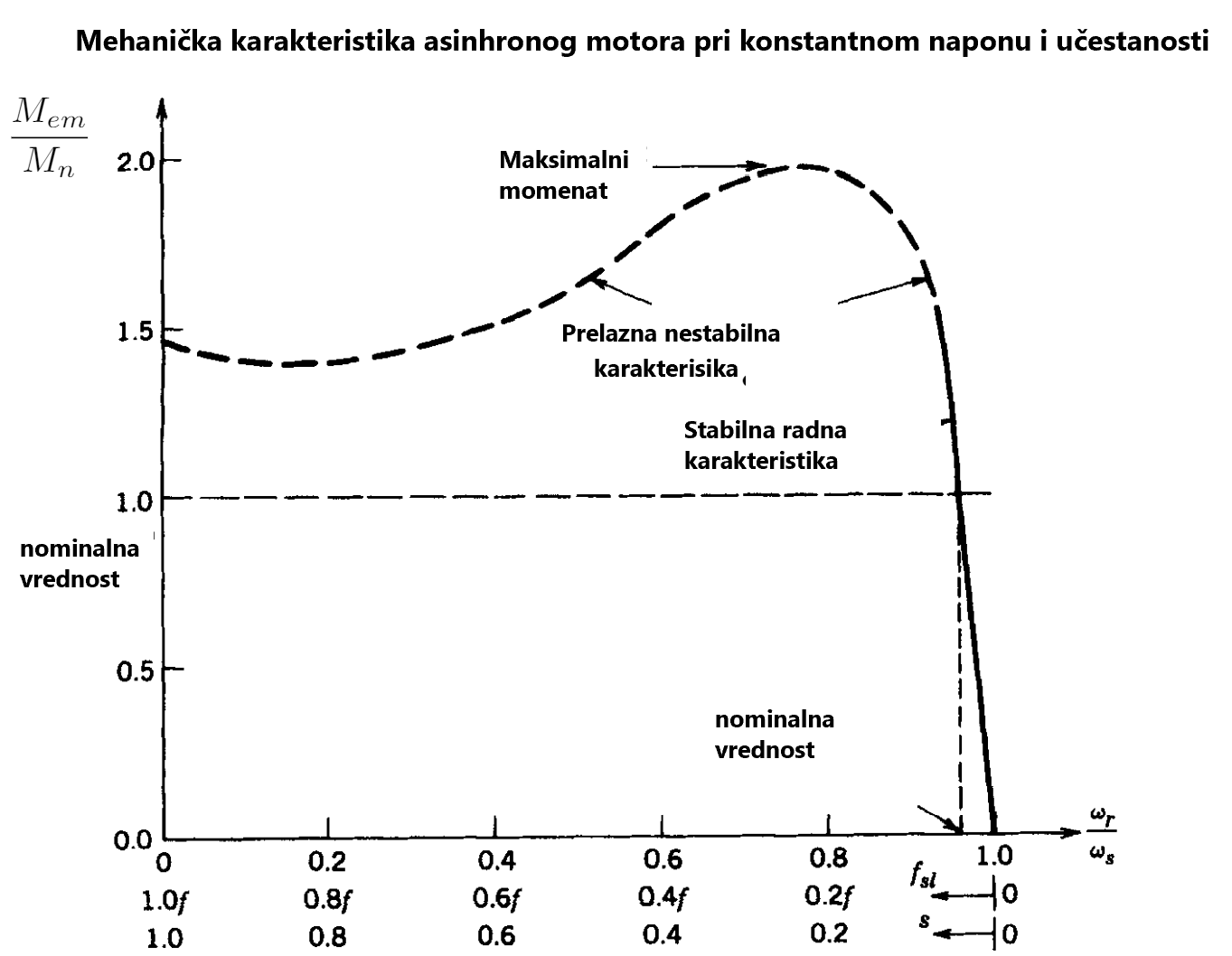 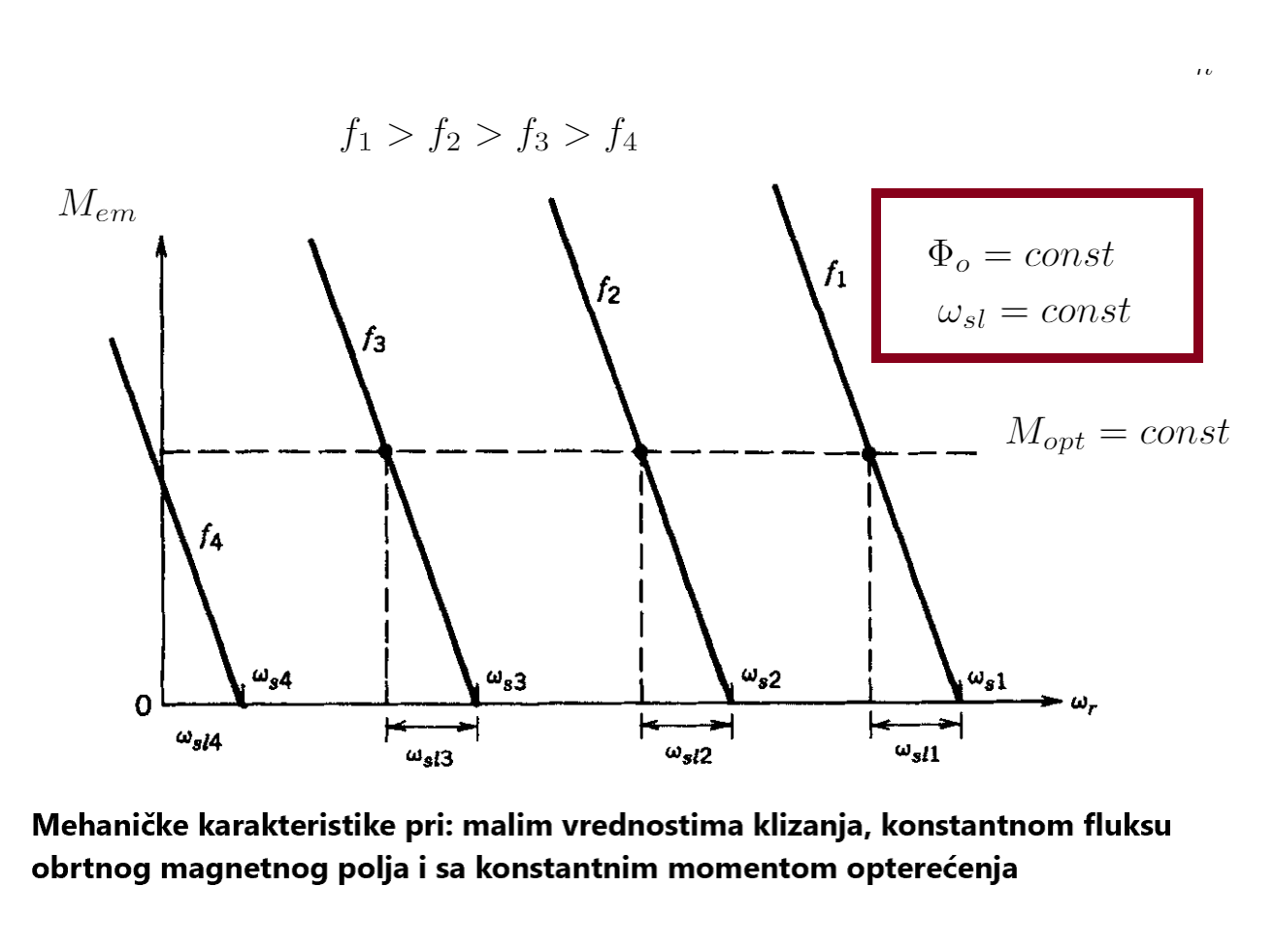 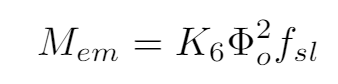 Upravljanje mehaničkim parametrima  asinhronog vučnog motora prema vučnom profilu
Varijacije električnih veličina , napona statora , struja rotora i struje magnećenja  u zavisnosti od ugaone brzine  rotora
Zavisnost klizanja i učestanosti klizanja od  ugaone brzine rotora
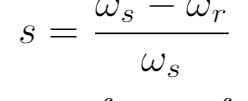 Važne relacije koje određuju uzajamne relacije veličina koje određuju karakteristike i zavisnost uticajnih veličina u procesu upravljanja brzinom vučnog asinhronog motora
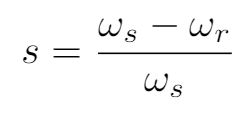 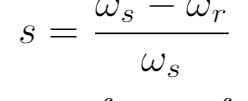 Prelazak  iz motornog u generatorski režimprincip električnog kočenja
Prelazak iz motornog u generatorski režim realizuje se smanjenjem učestanosti  f napona Us